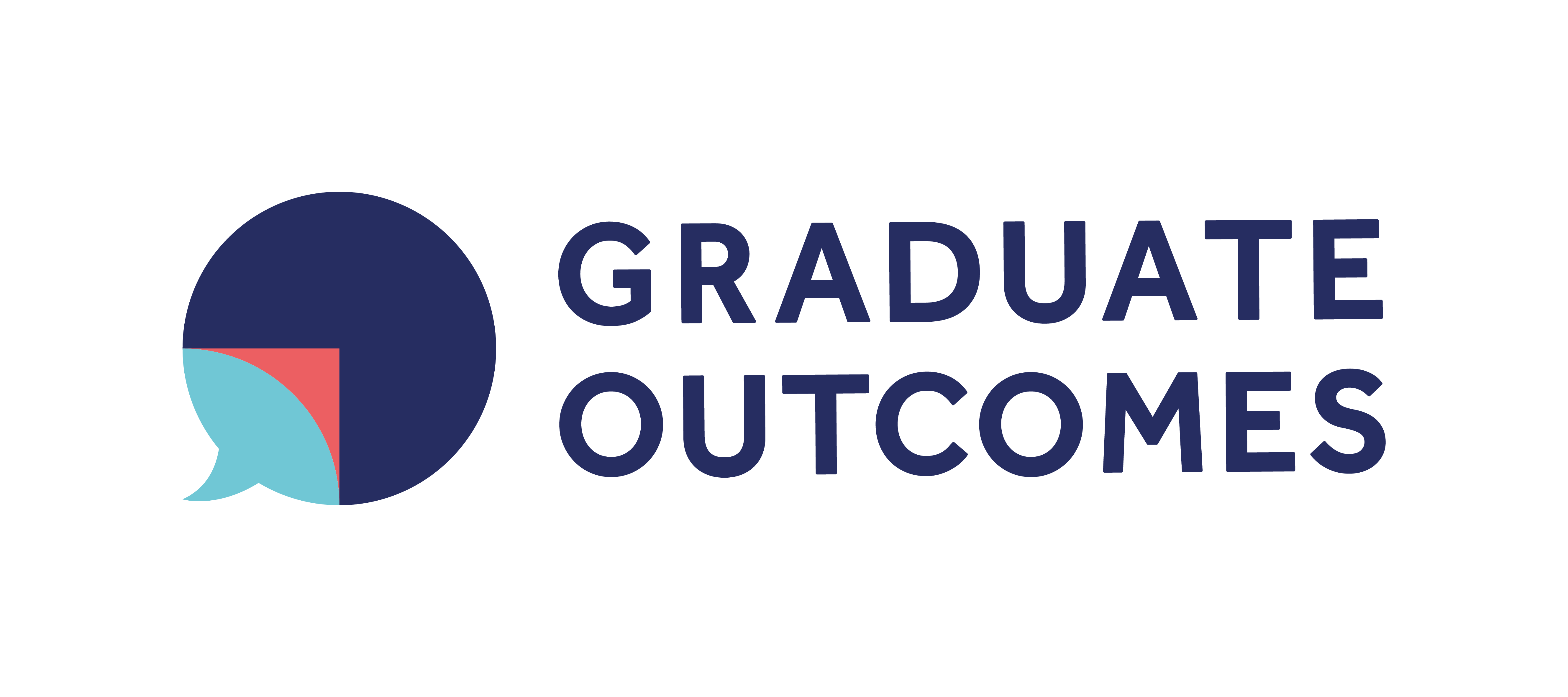 Our journey
History in the making
1993
First Destinations Supplement
2018
Graduate 
Outcomes
1972
First Destinations Record
2002
Destination of Leavers from Higher Education
1984
Exam results and First Destinations Supplement
What’s the wider context?
Attracting prospective students
Providing quality for current students
League tables
Policy, 
funding and regulation
Data needs for HE providers
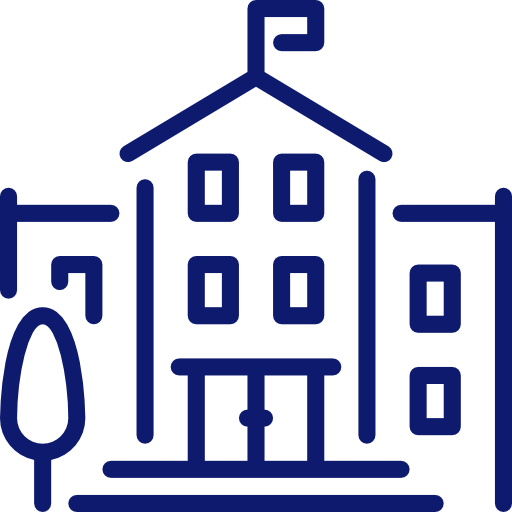 Higher Education sector
Graduate Outcomes aims
Fit for purpose
Future proof
Improve efficiency
Support legislation
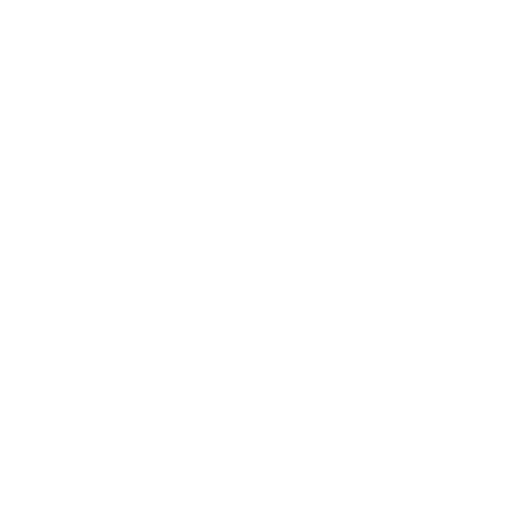 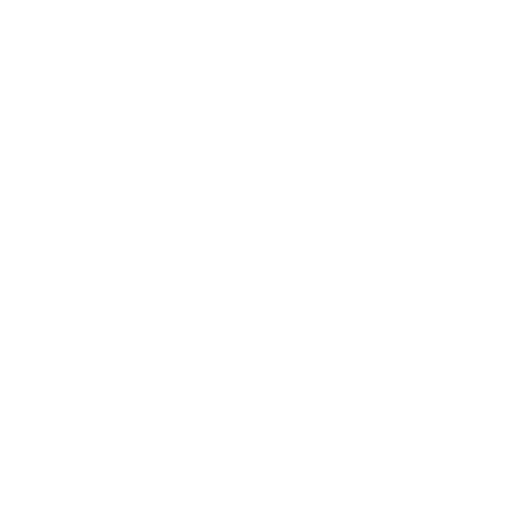 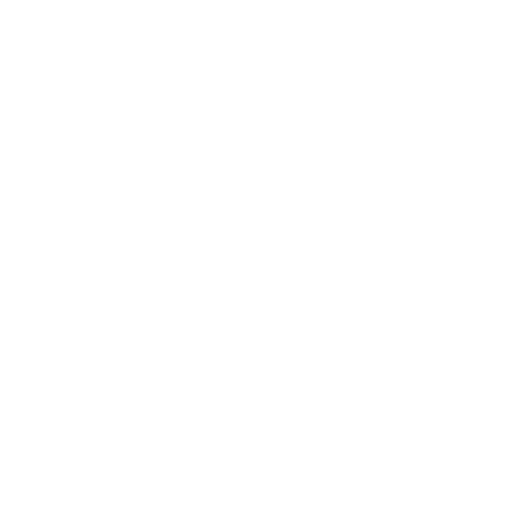 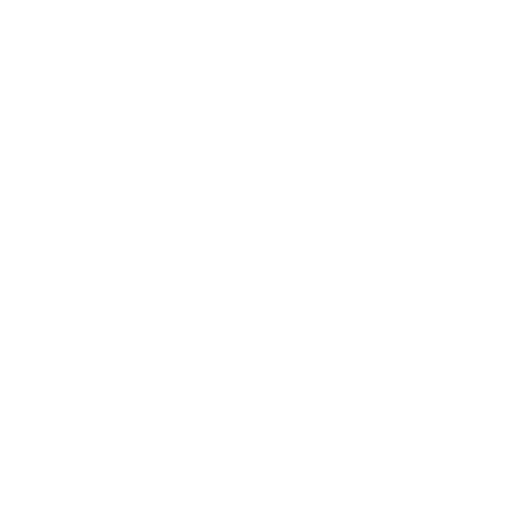 Take into account recent legislative developments and support developing ones
Fundamental consideration of future data requirements
Improve efficiency of data collection
Revisit methodology to ensure fit for purpose for current usage
We listened…
Review groups
Events
Conference
Articles and
blogs
Research reports
International interest
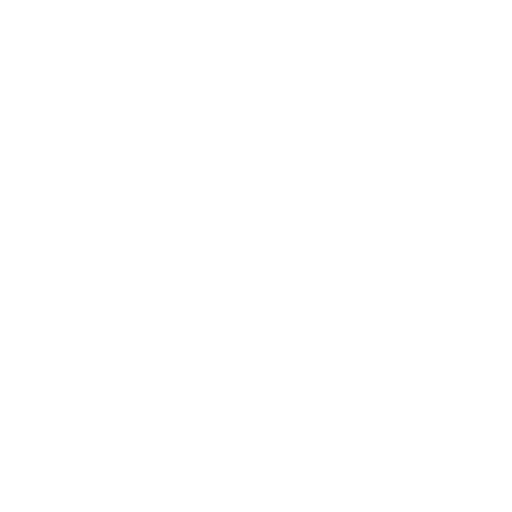 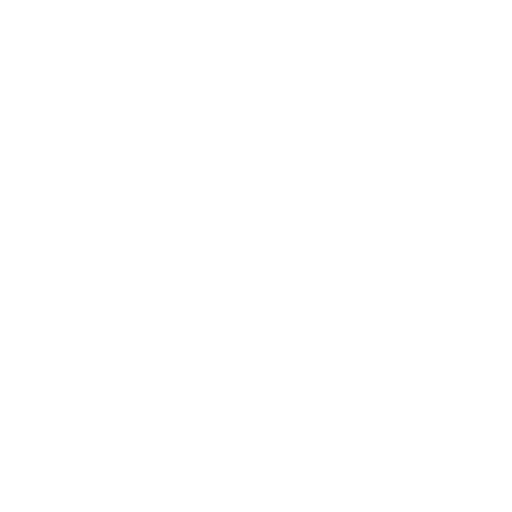 Two consultations
The sector said…
99% said we still needed a survey (despite the availability of LEO)
92% said it should be a census survey of all graduates in the UK
63% supported the practicalities and management of our new model (methodology, governance, linked data and data outputs)
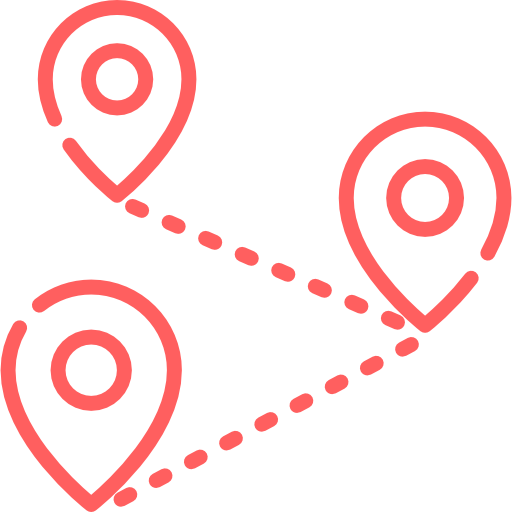 71% supported the implementation plan
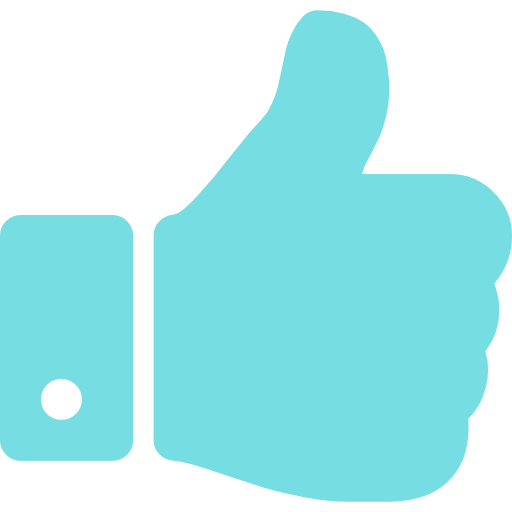 84% supported the new survey design
The result! A model built on…
Consistent quality
High 
quality
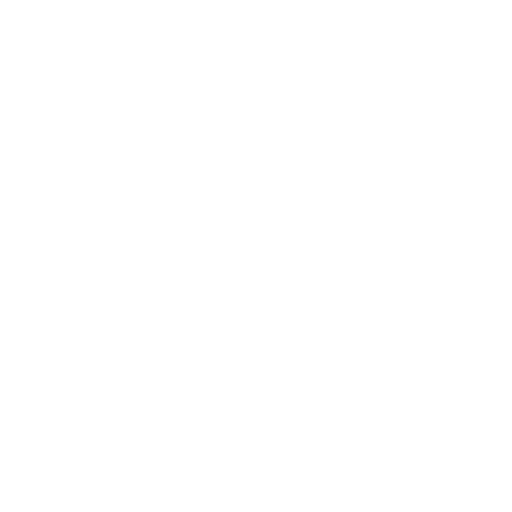 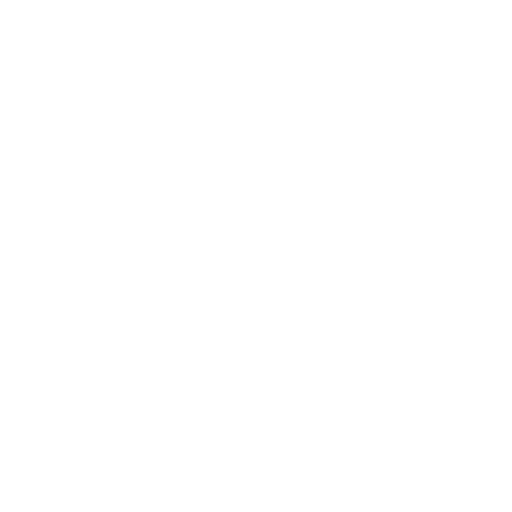 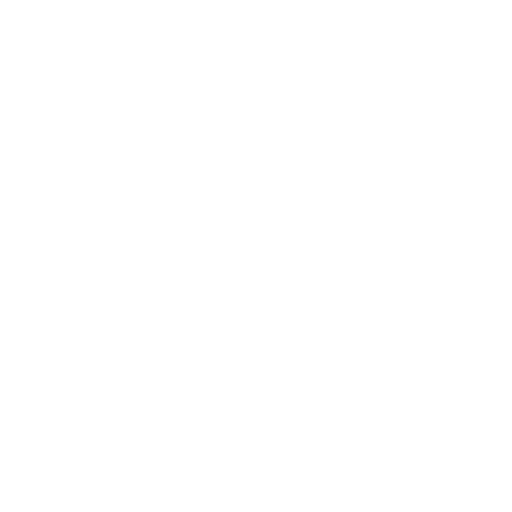 Minimised
risk
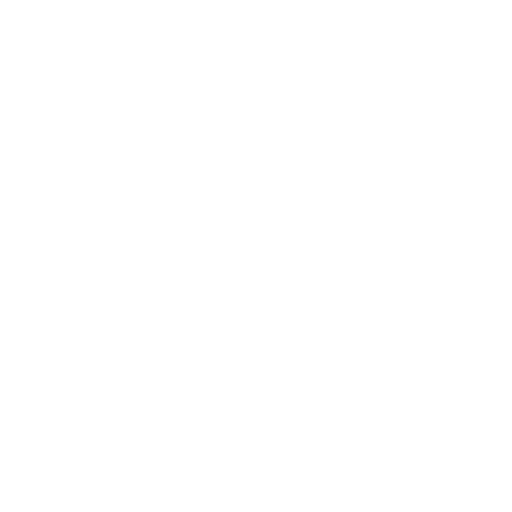 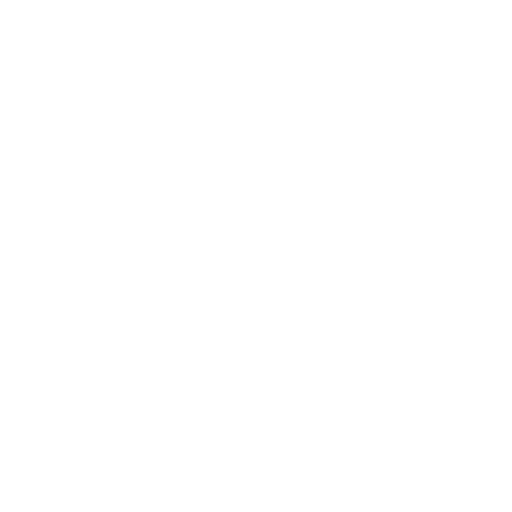 Minimised 
cost
Minimised complication
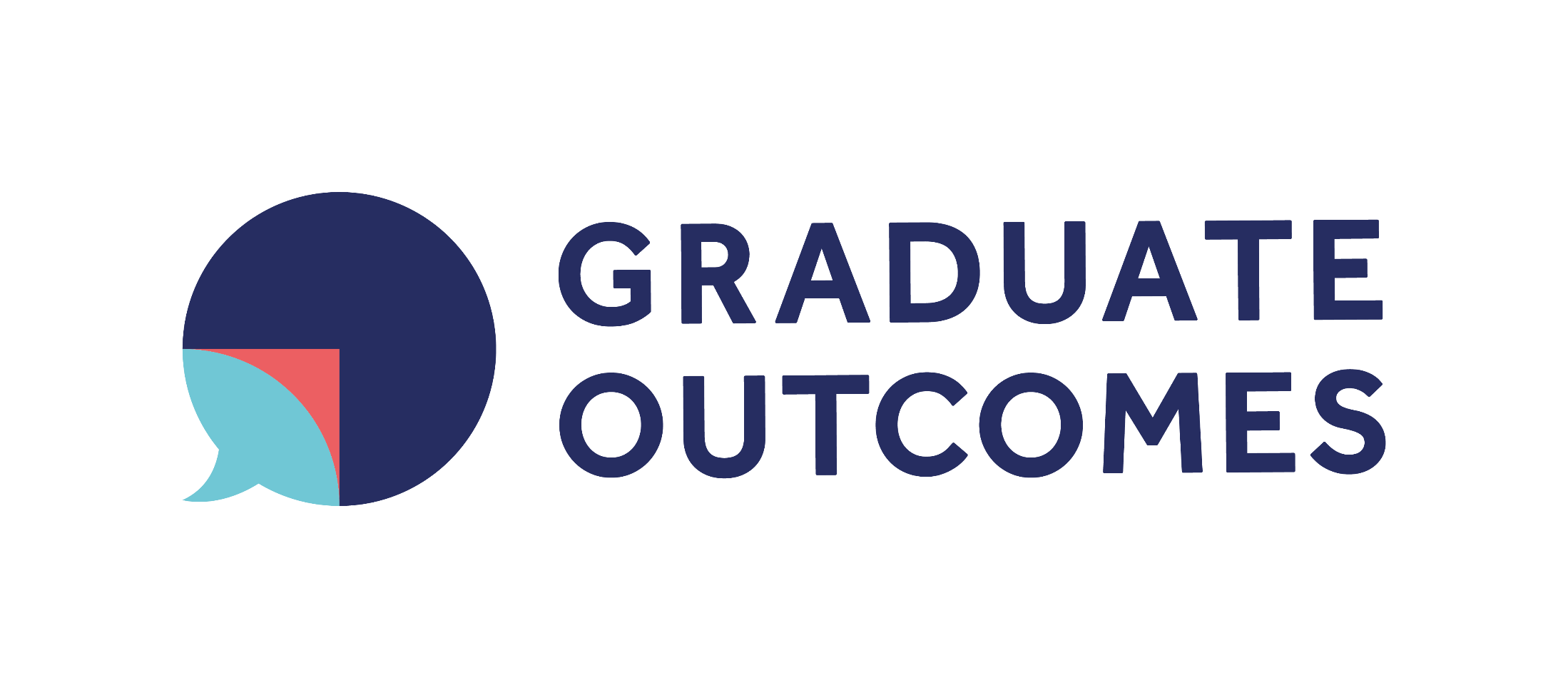 A model for the future
Using linked 
data
Overseen by a
sector steering group
Annual survey
Run centrally
15 months after graduation
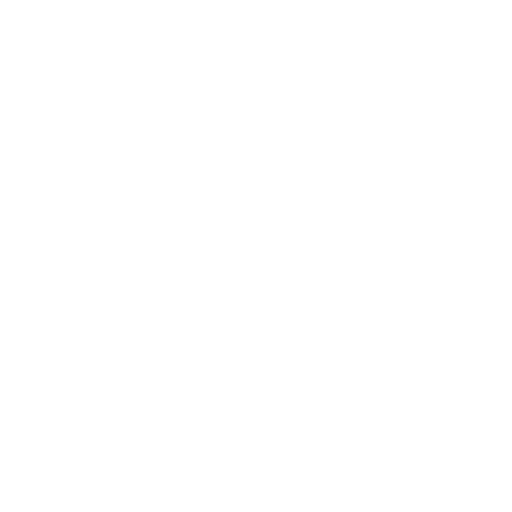 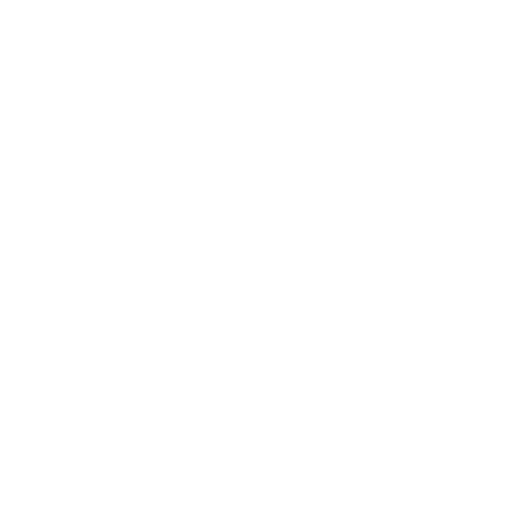 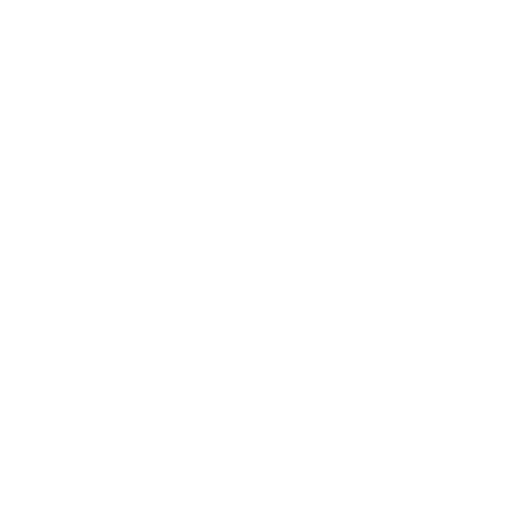 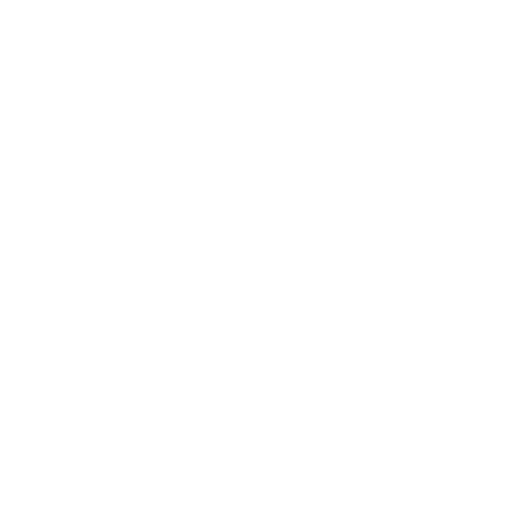 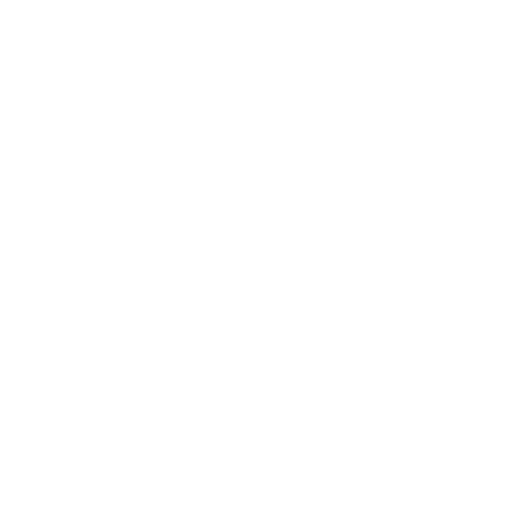 The survey
The survey questions
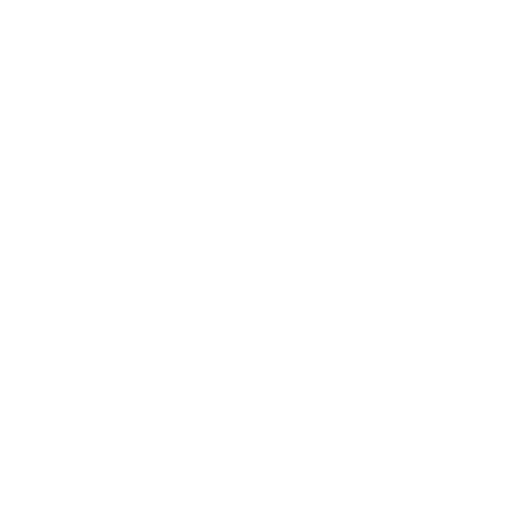 Includes number of jobs, full or part time, SIC, job choice, salary
Traditional employment questions
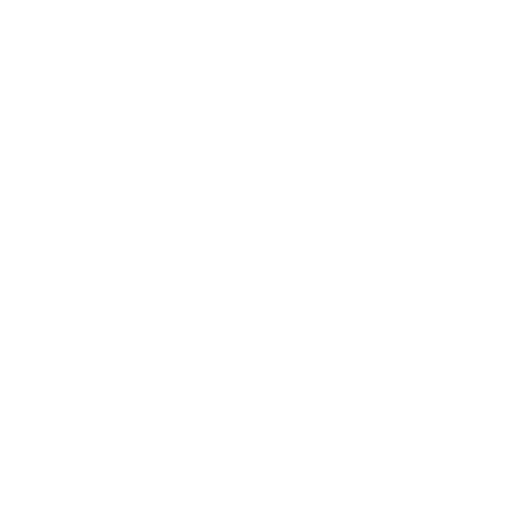 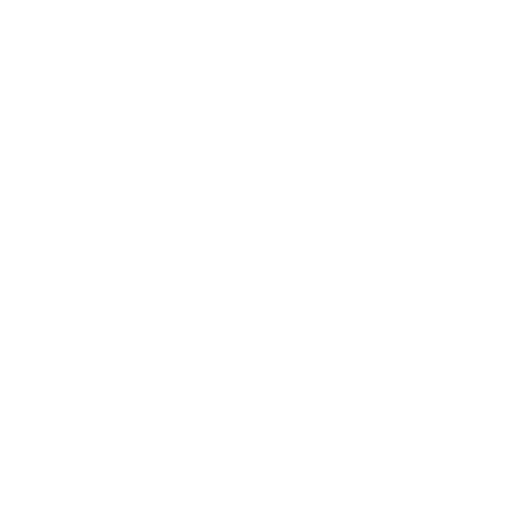 Includes self-employment, running a business, SIC information, funding, salary
Non-traditional employment questions
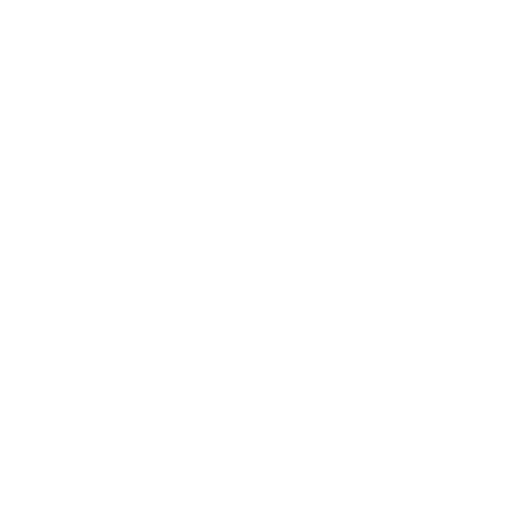 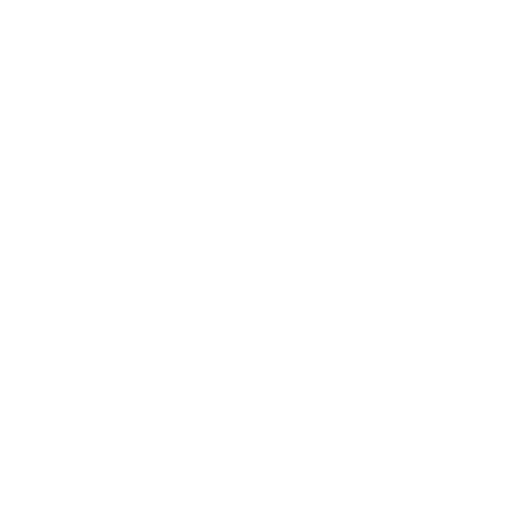 Includes number of previous jobs or study
Early destinations
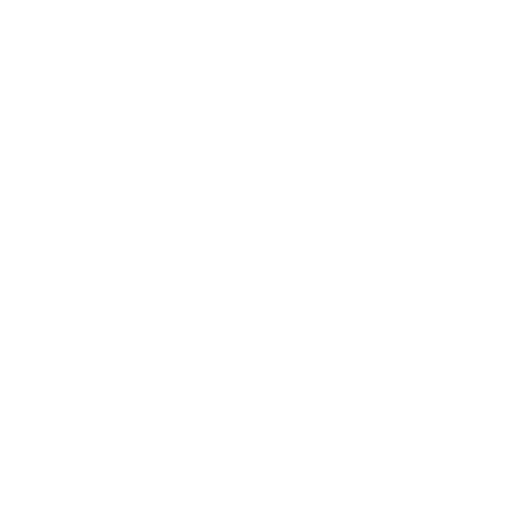 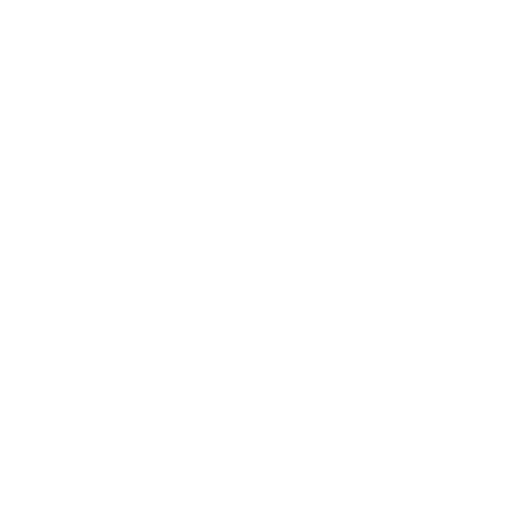 Includes full / part time, qualification type, provider name and location
Study, training or research
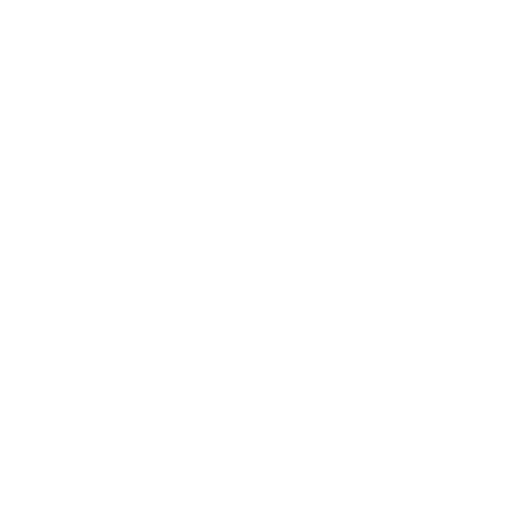 Graduate voice measures
Subjective wellbeing measures
My current work / study fits with my future plans
How satisfied are you with your life nowadays?
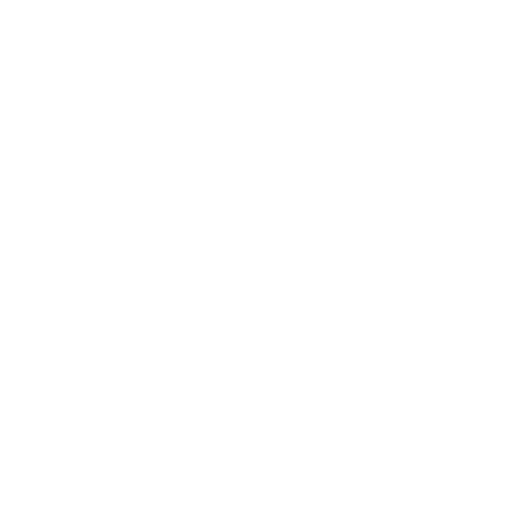 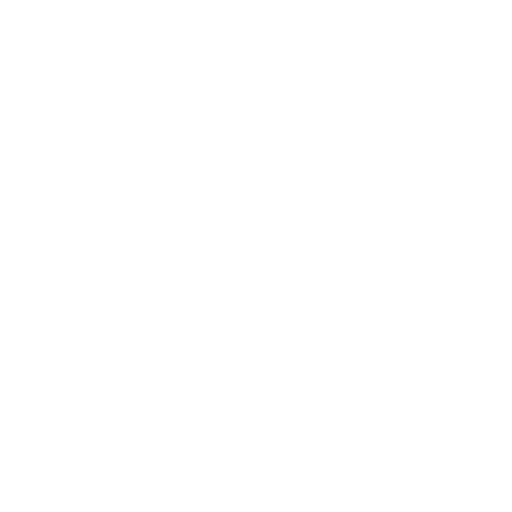 To what extent do you feel the things you do in your life are worthwhile?
My current work / study is meaningful
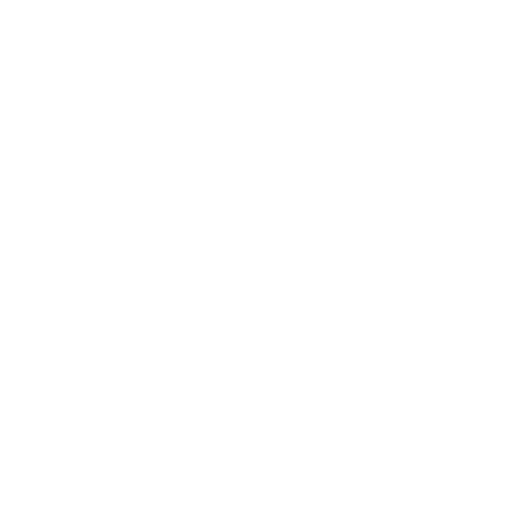 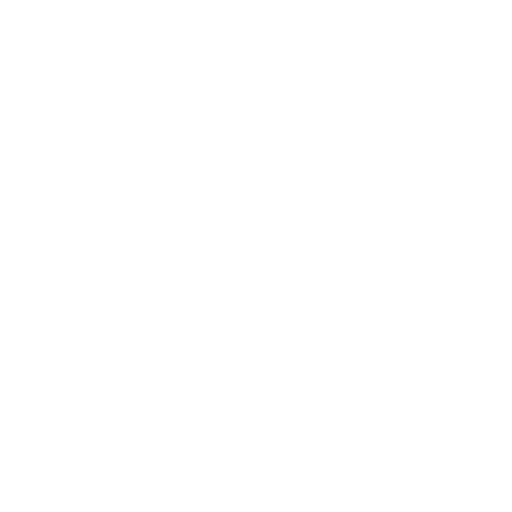 I am utilising what I learnt during my studies in my current work / study
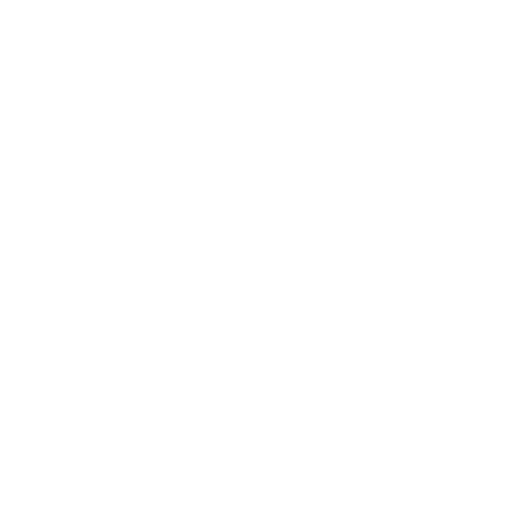 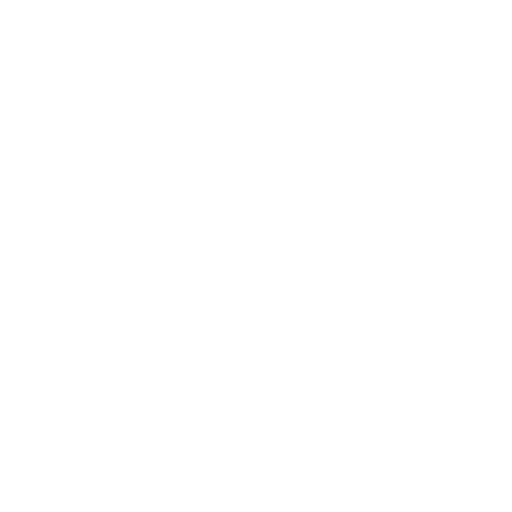 How happy did you feel yesterday?
How anxious did you feel yesterday?
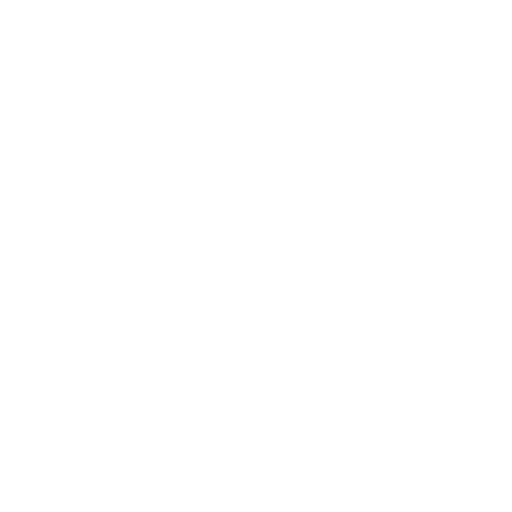 Are these the right questions?
The survey has gone through extensive cognitive testing. This process determined the most effective questions for inclusion in the survey.
Graduate Outcomes survey
Adaptable
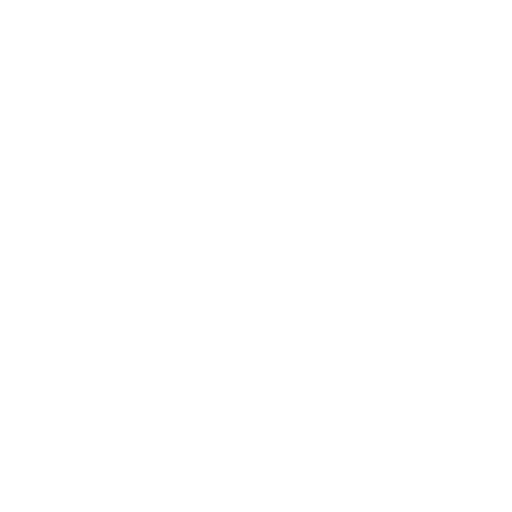 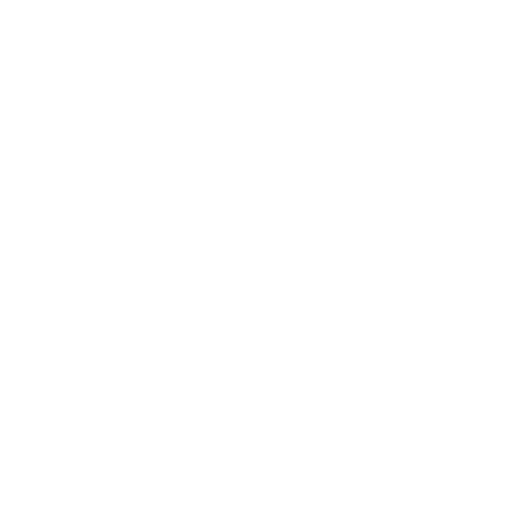 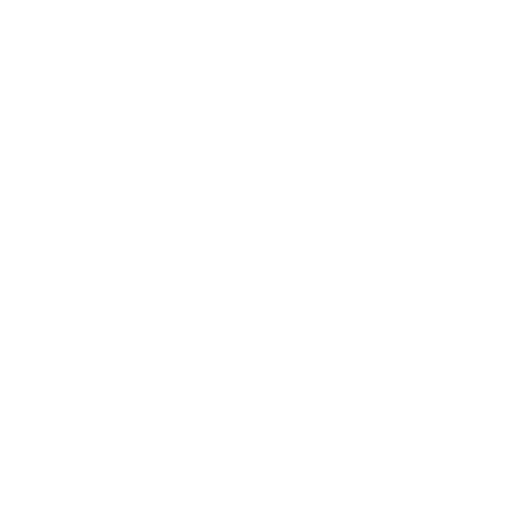 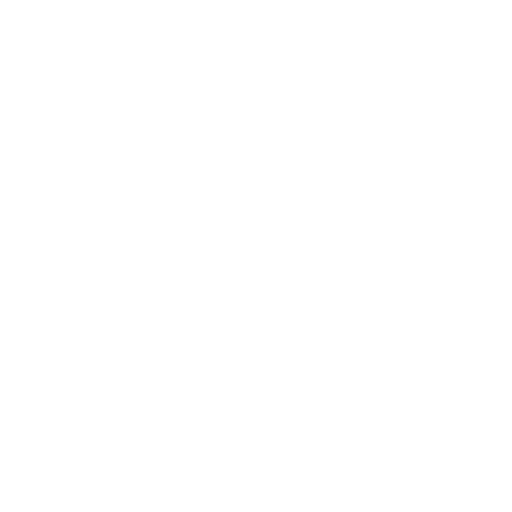 Future-proofed
Robust
Caters for provider needs
What will it tell us?
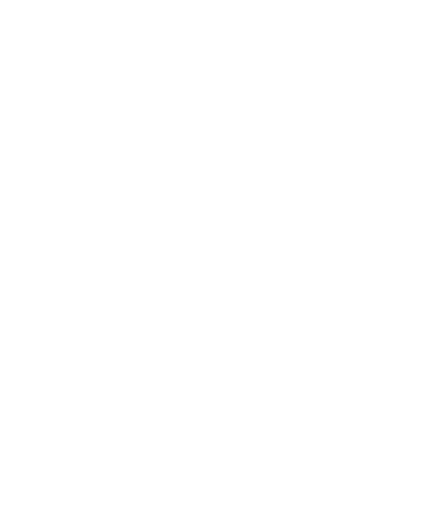 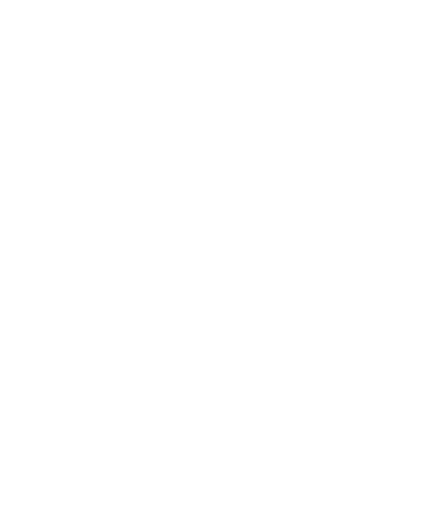 Richer insight with voice measures
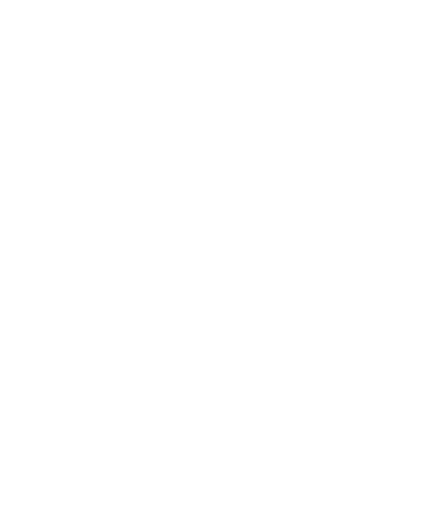 Graduate development since studies
Graduate 
career paths
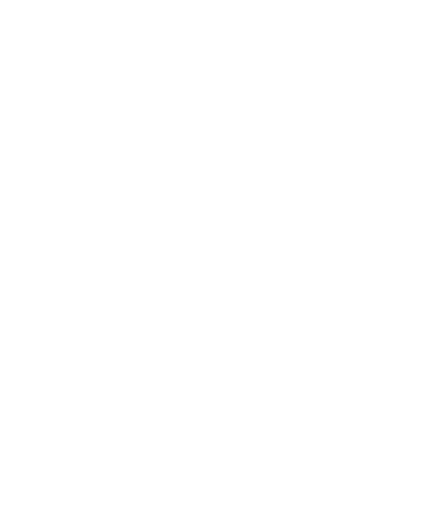 We should celebrate our success
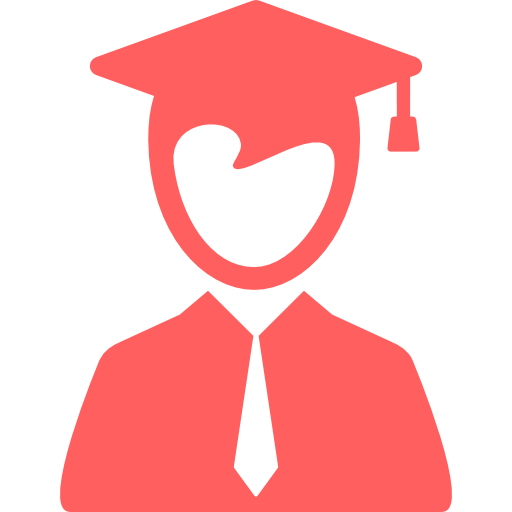 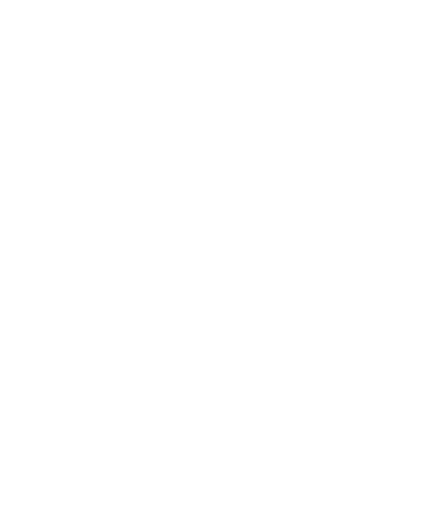 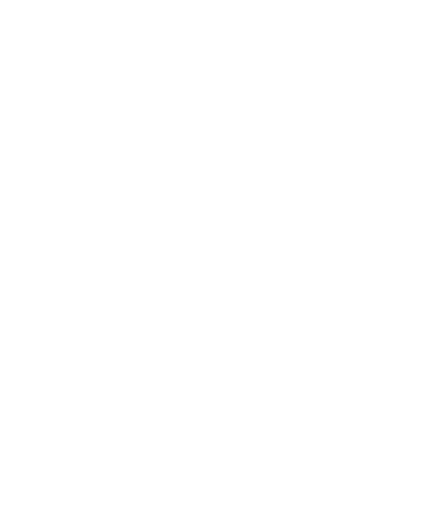 New 
definitions of graduate success
Improved 
overall 
accuracy
Engagement
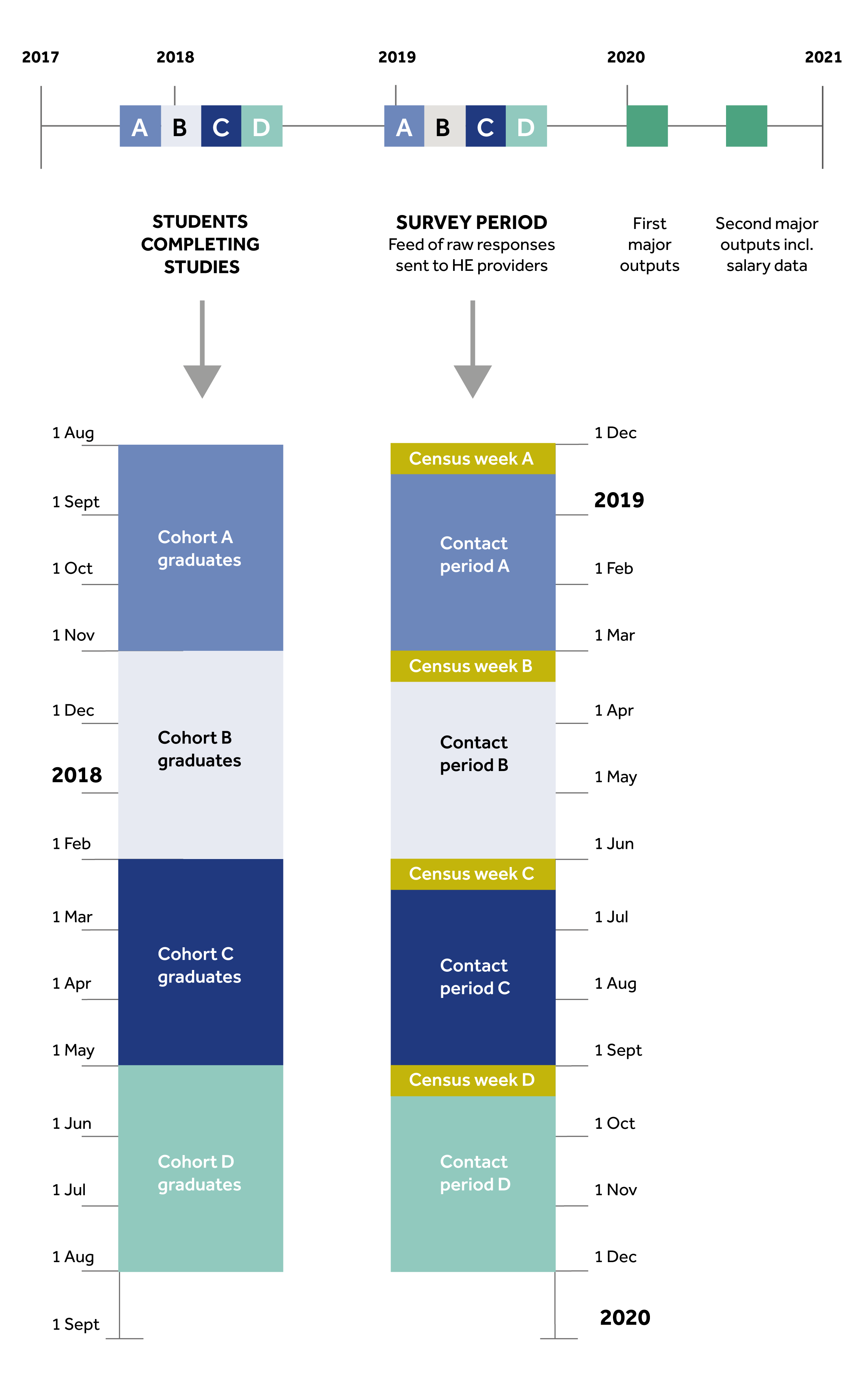 Survey timelines
Graduates are split into four groups (cohorts), determined by when they completed their studies.

They are surveyed 15 months (or so) after as shown in the diagram.
Engagement strategy
Primary 
contact method: Email
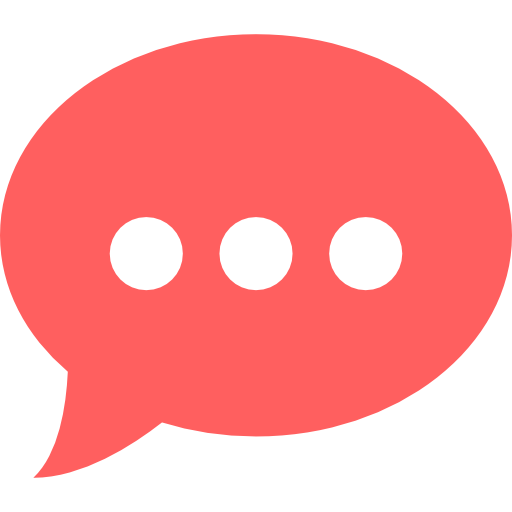 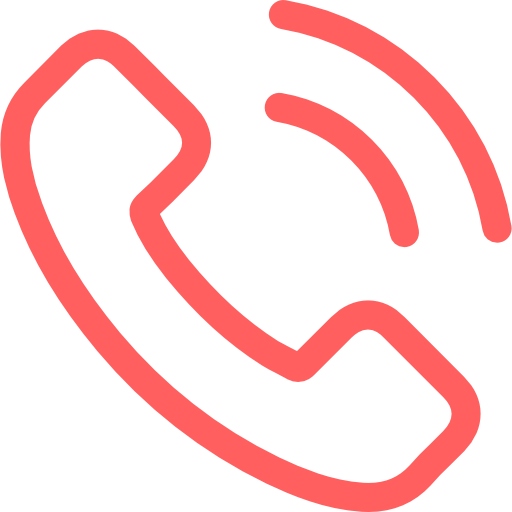 Supported by:
text messages
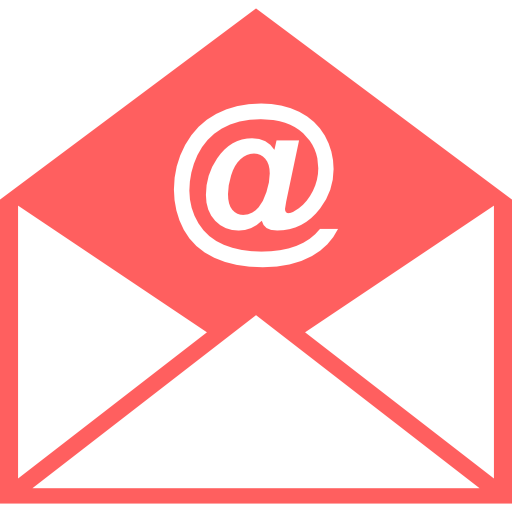 Supported by:
phone calls
This relies
on the 
quality and accuracy of  contact details for each graduate
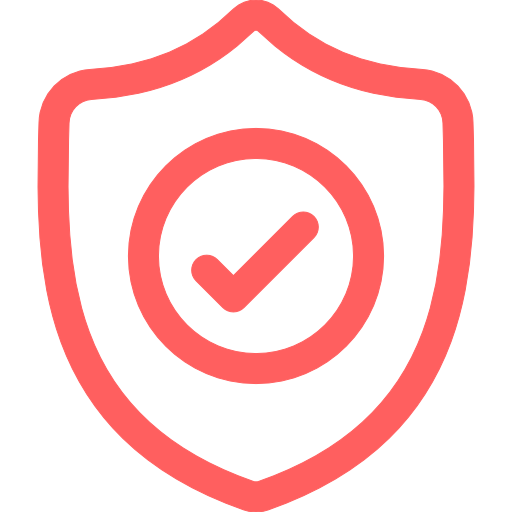 Email invitation from their HE provider. Contains online link to survey to Confirmit system
Phone calls from call centre supplier on behalf of provider. Attempts survey completion by phone.
Supported by text reminders. Contains online link to survey to Confirmit system
Managed by our contact management system over a 12 week period per cohort
Supported by provider and HESA driven communications activity
Our approach to contactmanagement
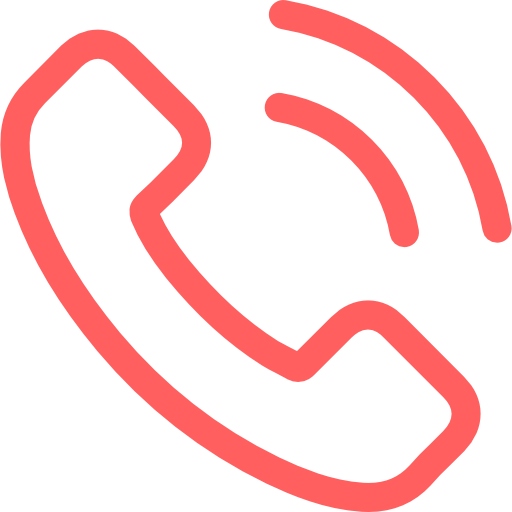 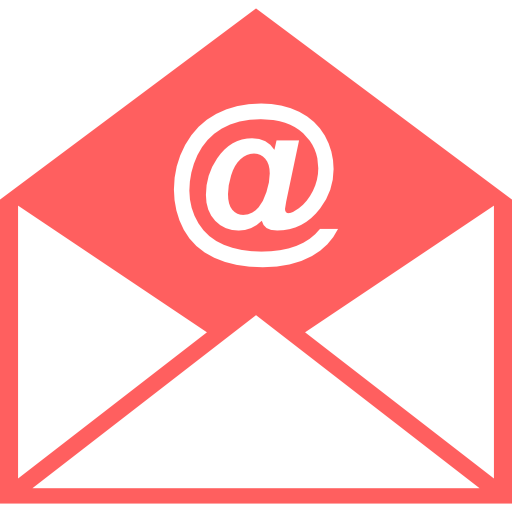 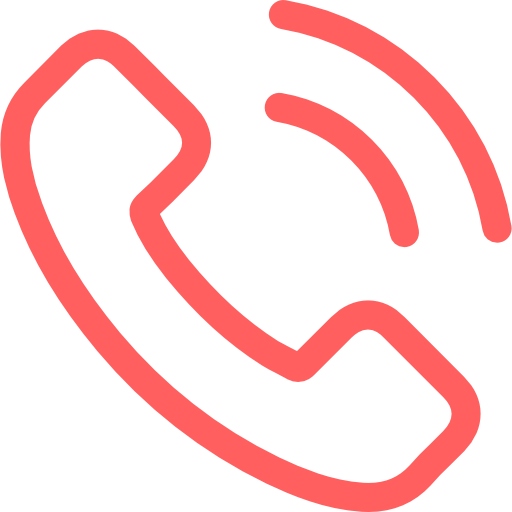 No response
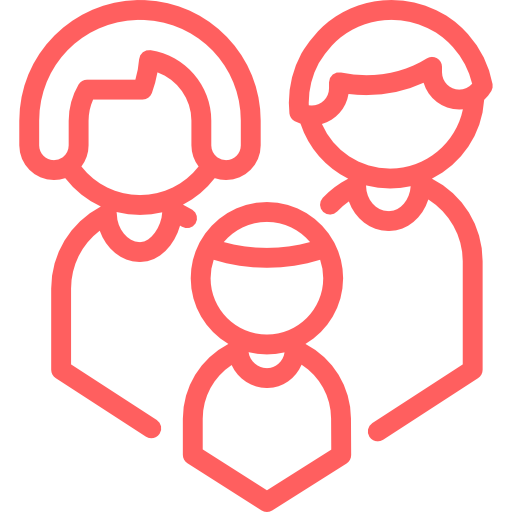 Initial email survey invitation. Follow ups by email and text
Third party 
survey 
completion
No response (yet) or no email address
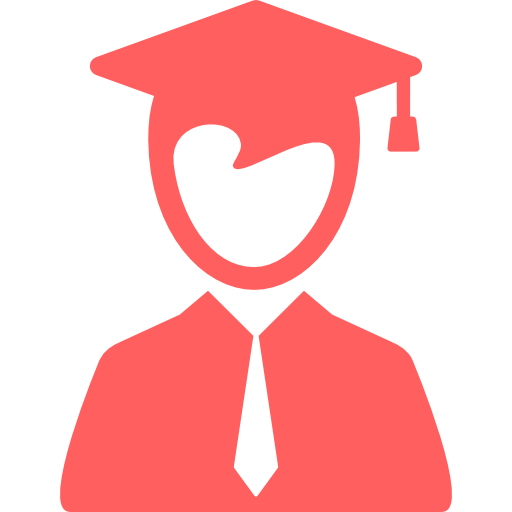 Survey 
complete
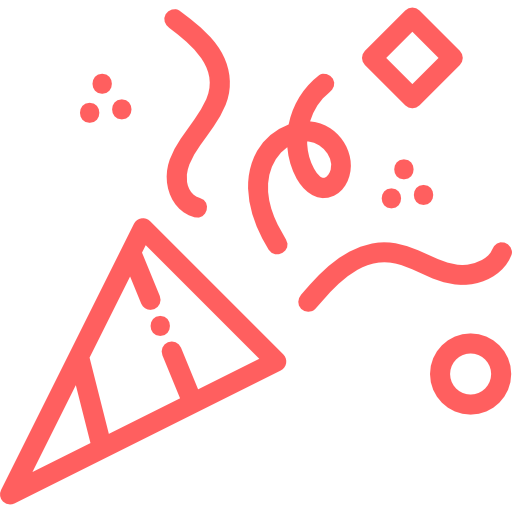 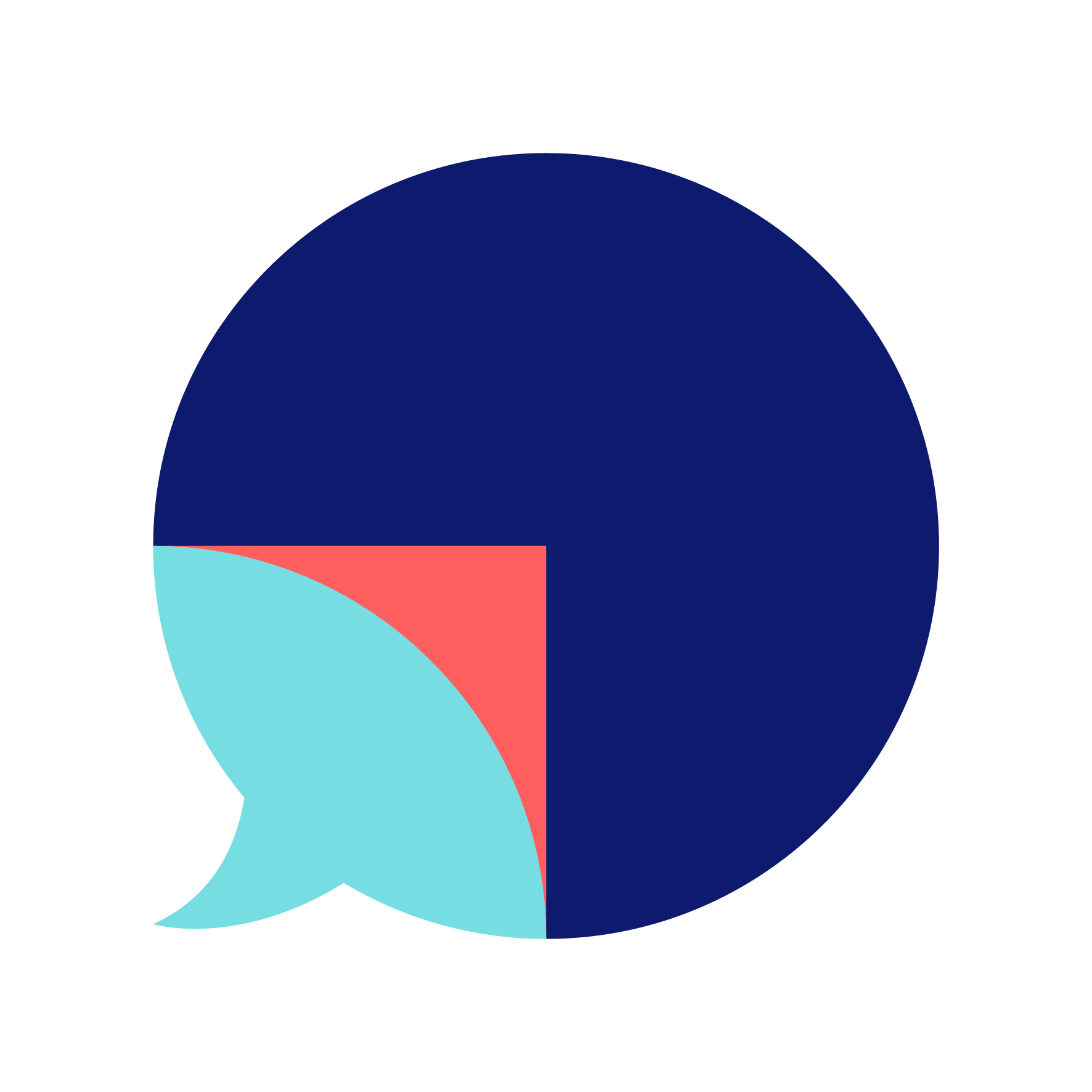 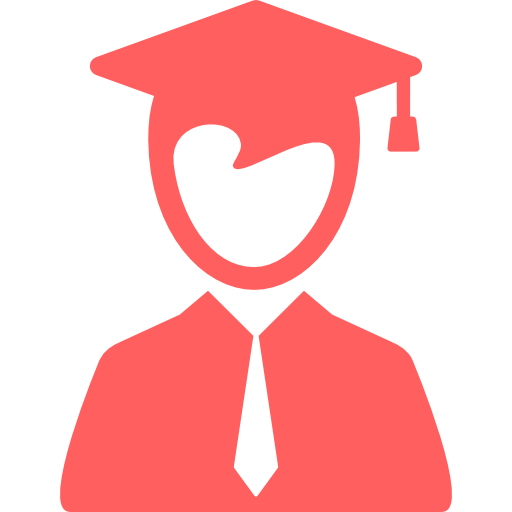 Survey complete
Provider role
Helps the response rate
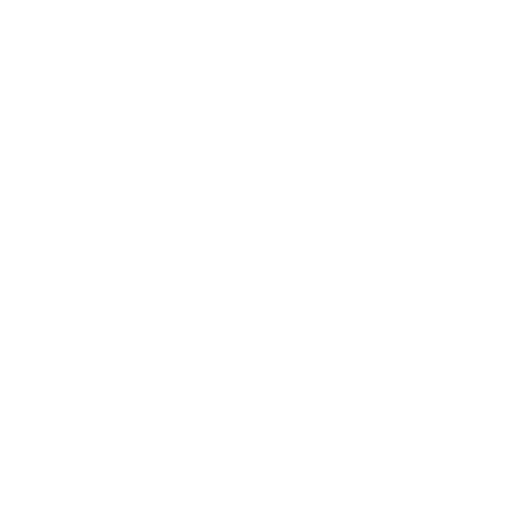 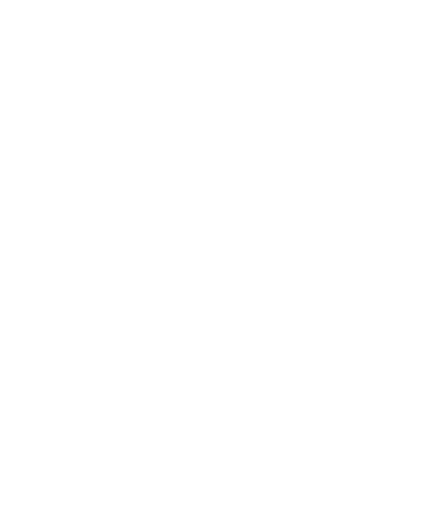 Enables surveying
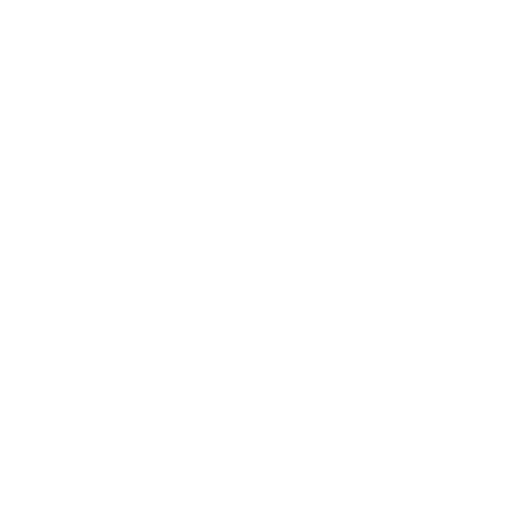 Personalisation survey features
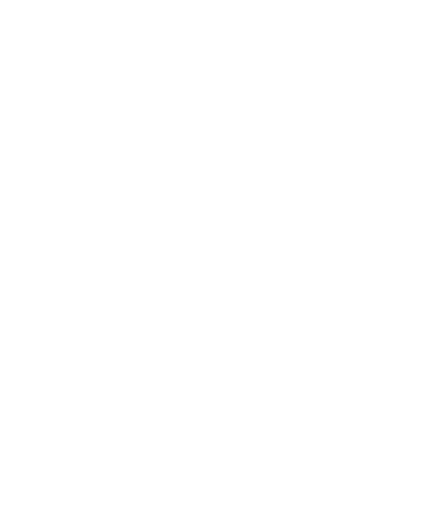 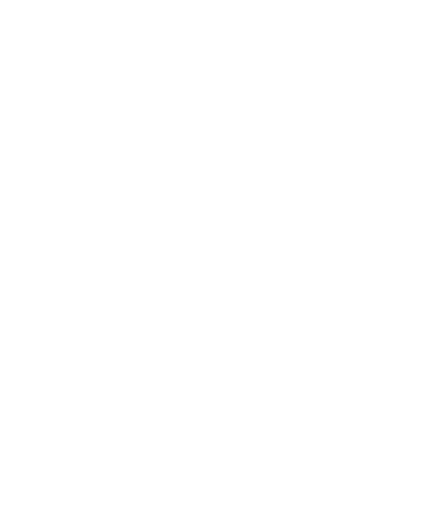 Analysis 
of data (dashboards)
Submission of contact details into the provider portal
Driving internal engagement to drive change
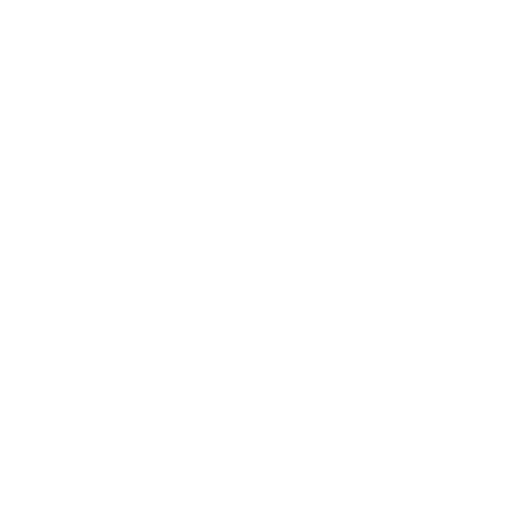 Drives quality contact details
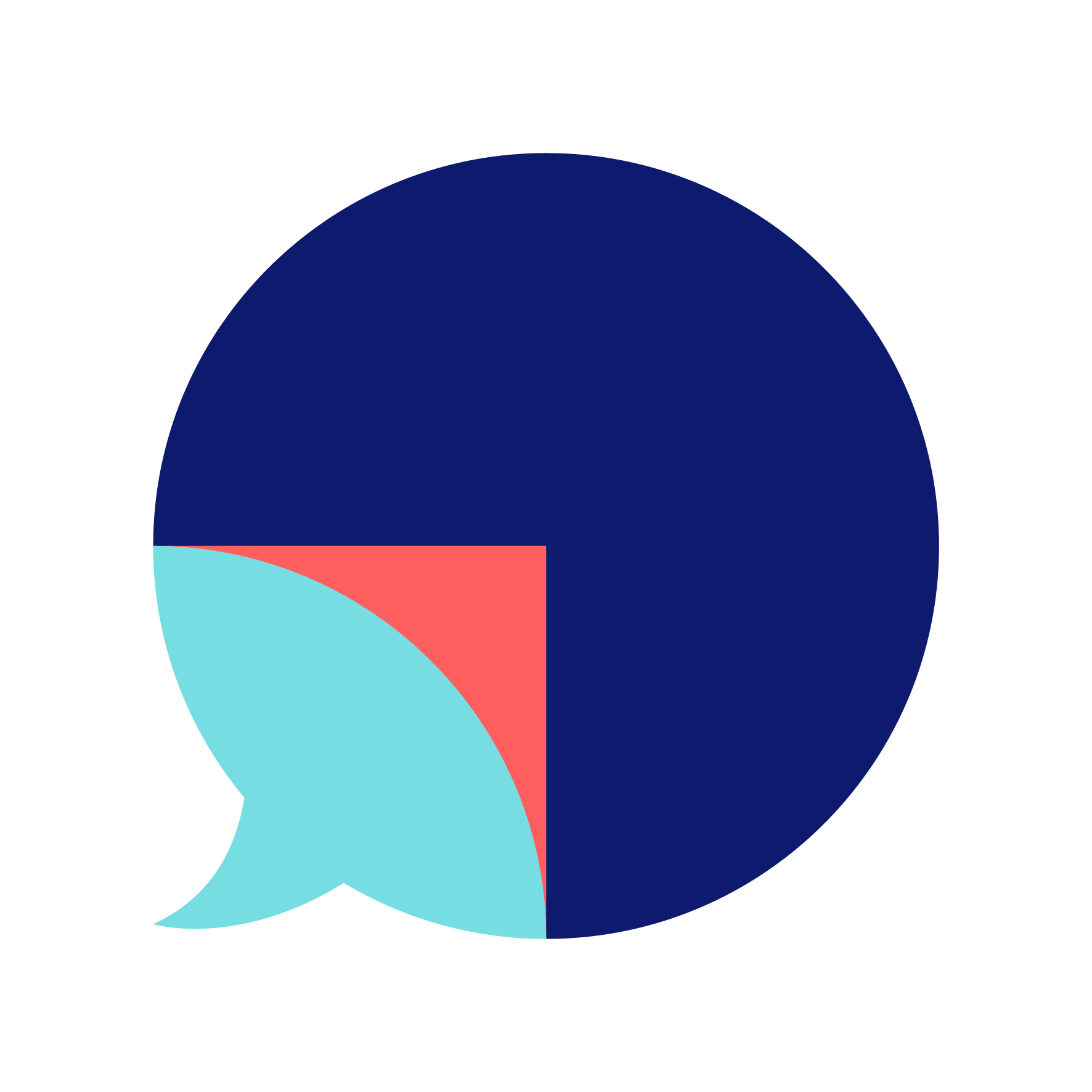 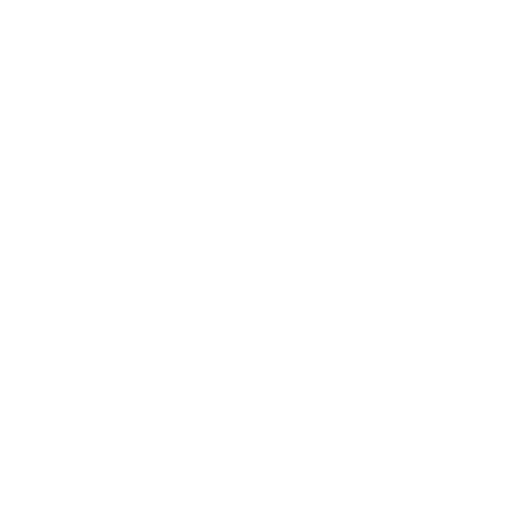 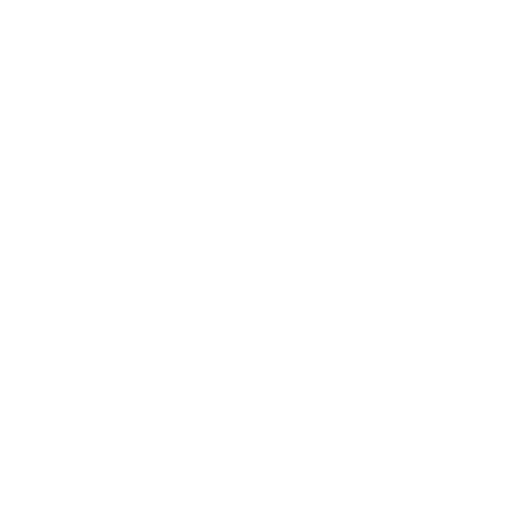 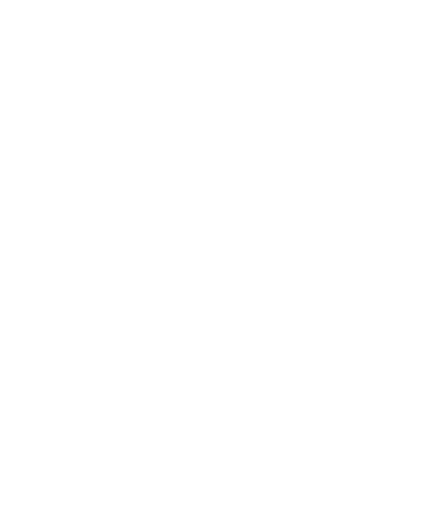 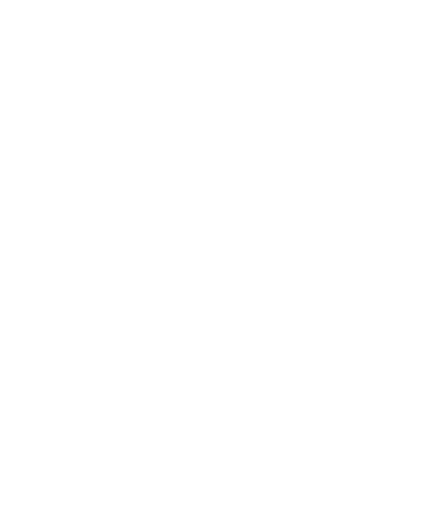 Supports recognition and drives the response rate
Promotion to students and graduates
Collecting and maintaining contact details
Communications
Graduate Outcomes led communications
Nov
Nov
Oct
2018
2018
18
18
18
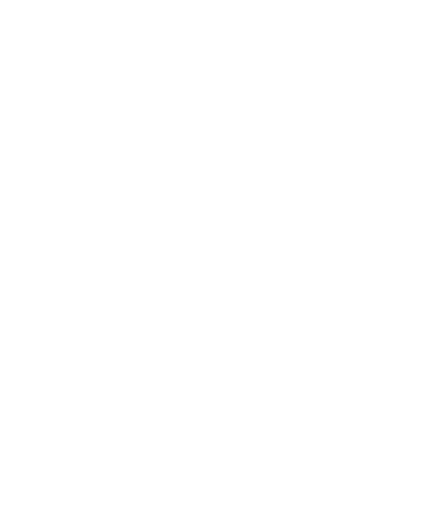 Graduate Outcomes 
website 
launches
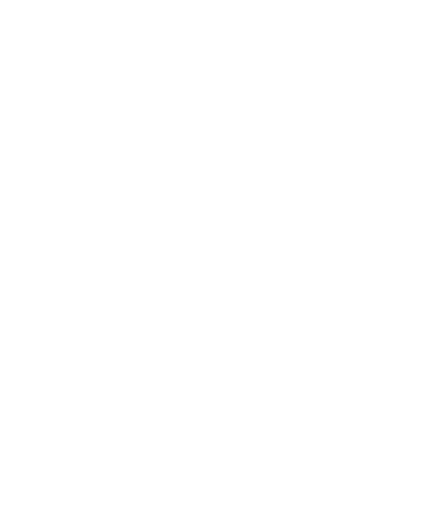 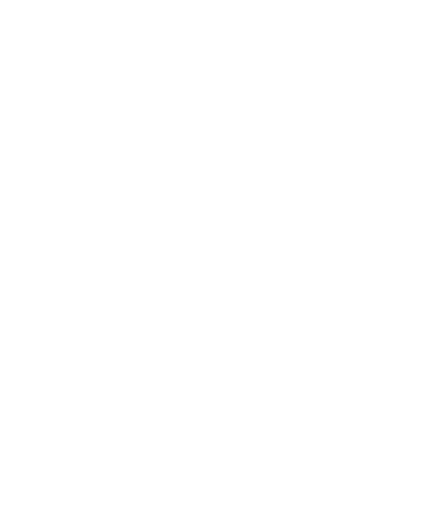 Building a 
social presence
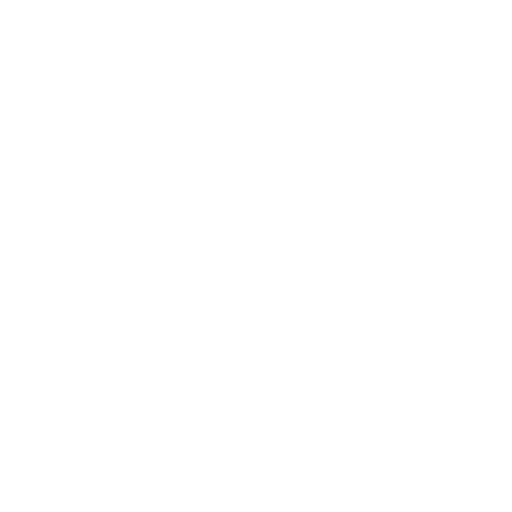 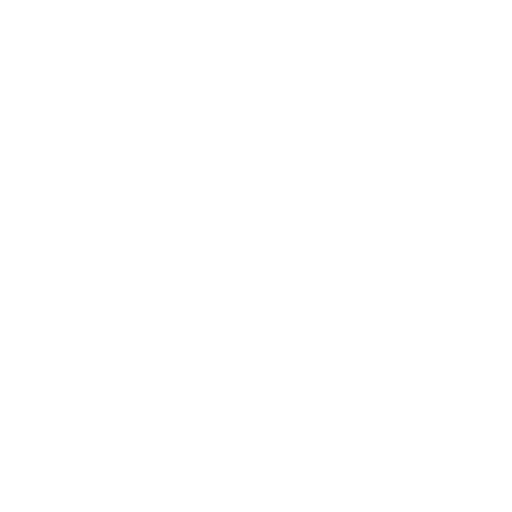 Further brand assets released
- including video
animation
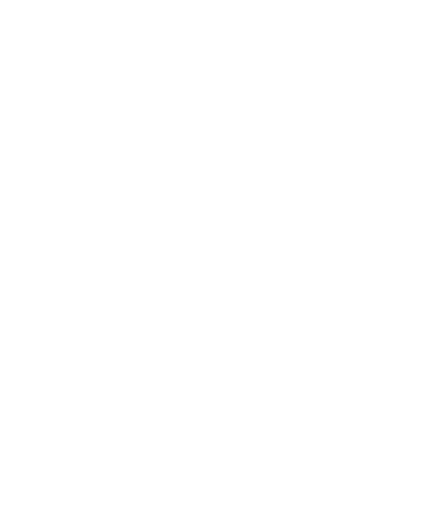 Ongoing
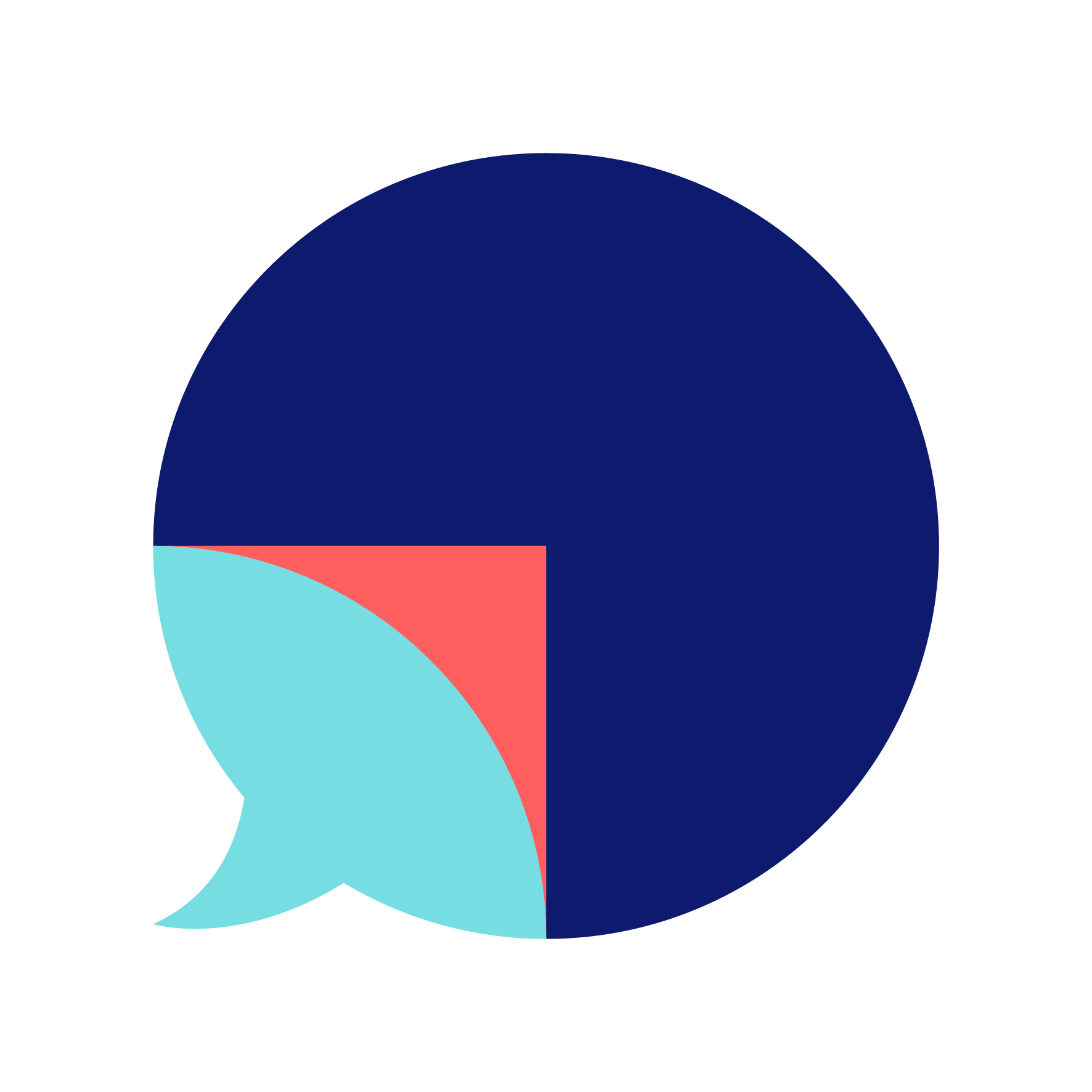 Provider comms activity - ongoing
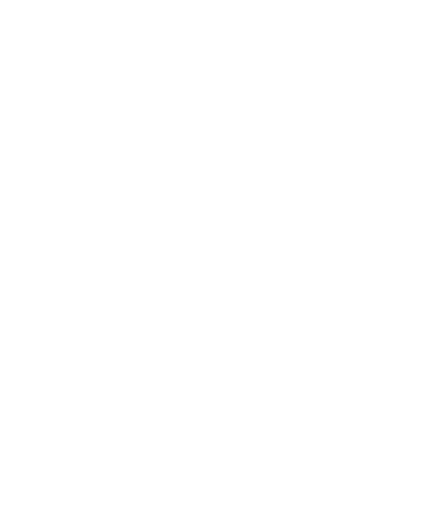 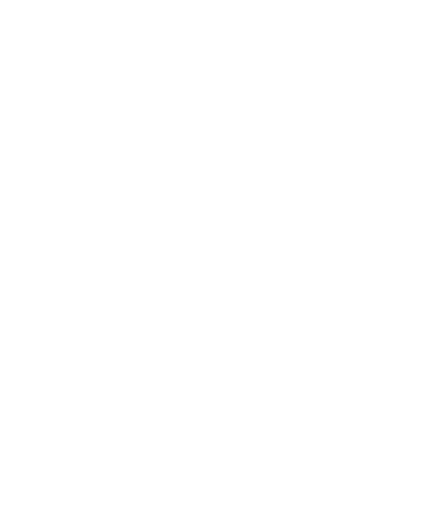 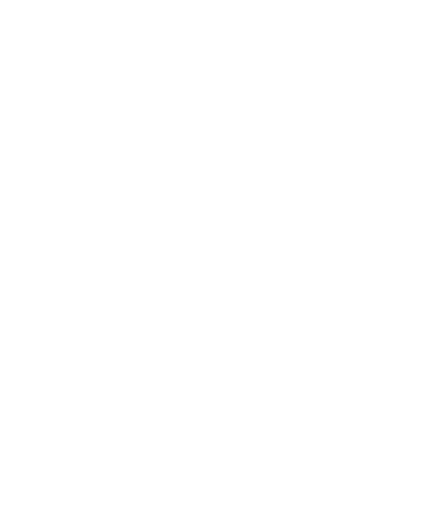 Targeted 
test and learn activity
Wider sector presence e.g. partner activity,
 PR
Creation of brand and asset bank
Click to visit »
Ongoing
We have created a strong and vibrant brand…
Visit our brand asset bank
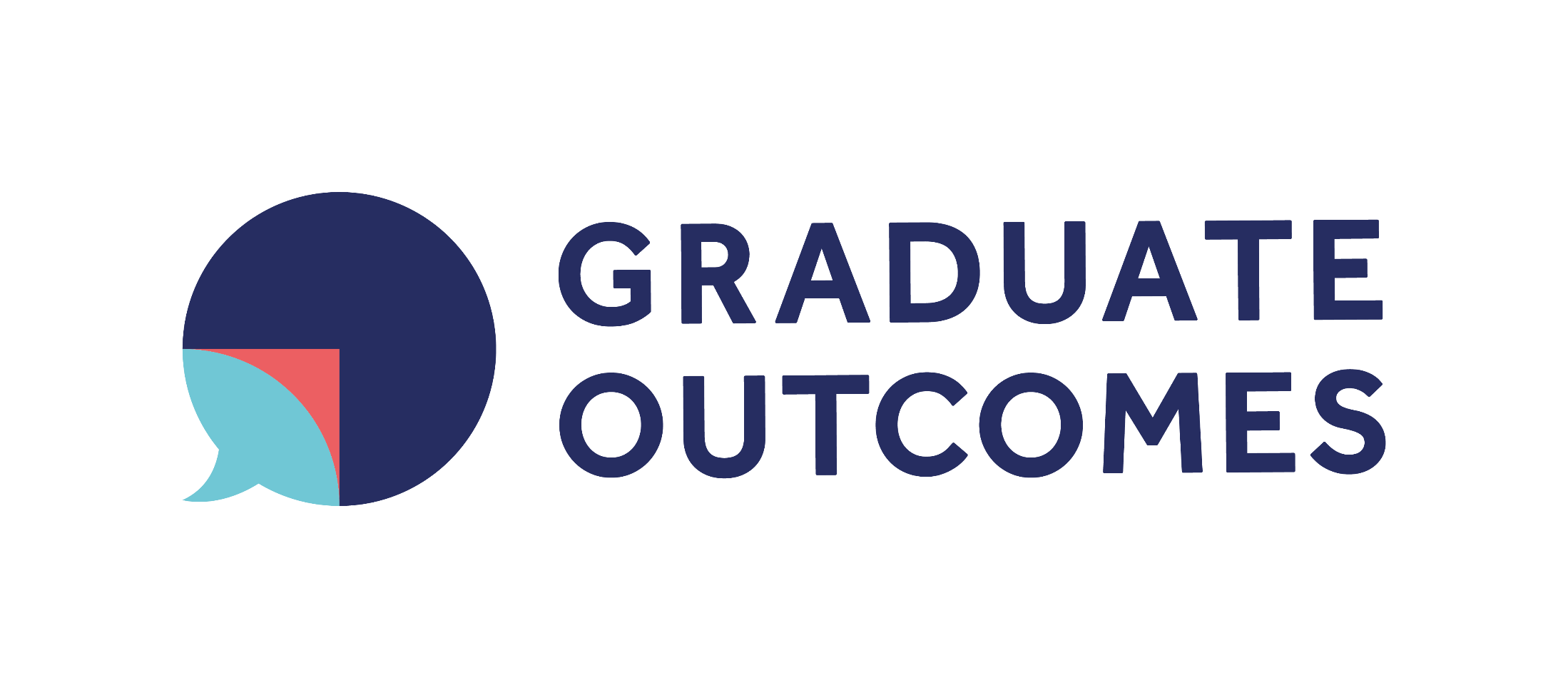 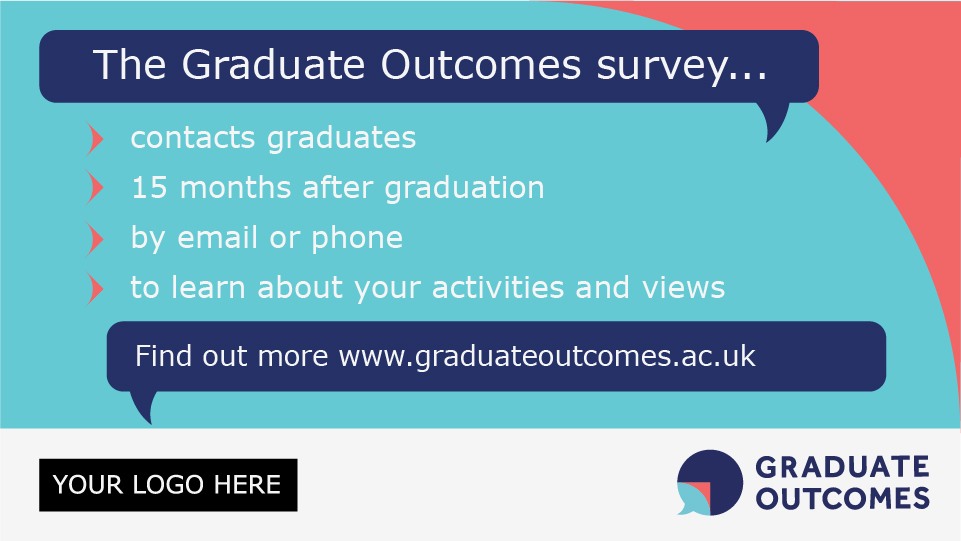 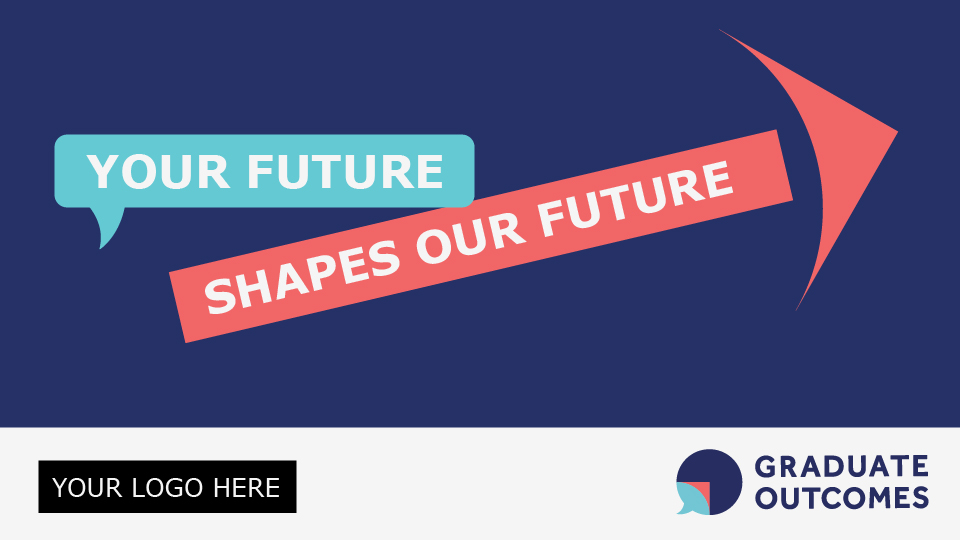 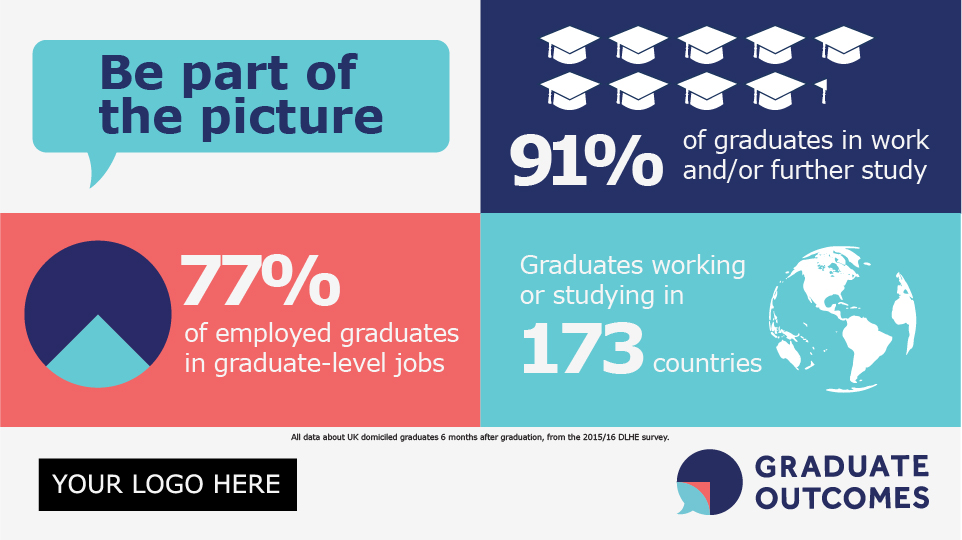 incorporate into your own channels
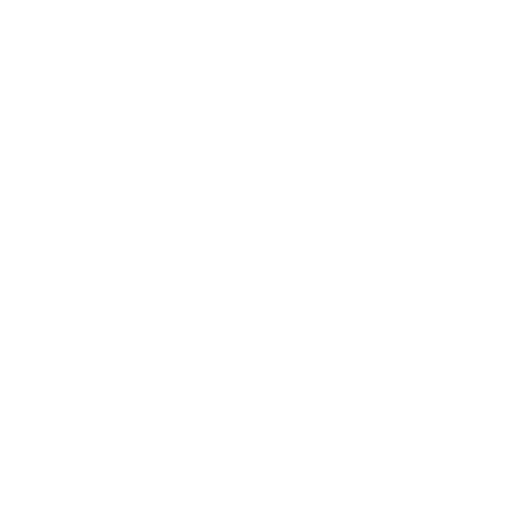 personalise to your brand
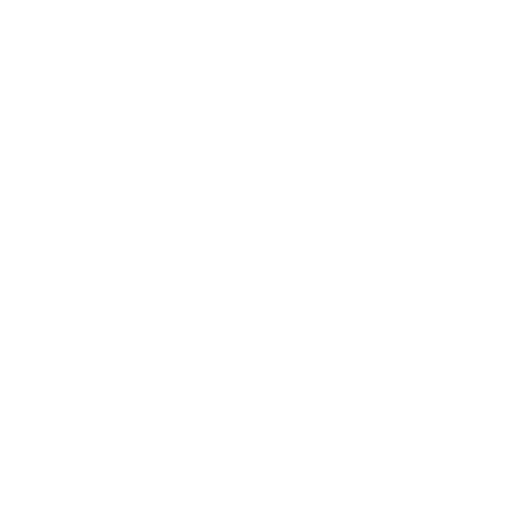 engage with ‘Graduate Outcomes’ led communications
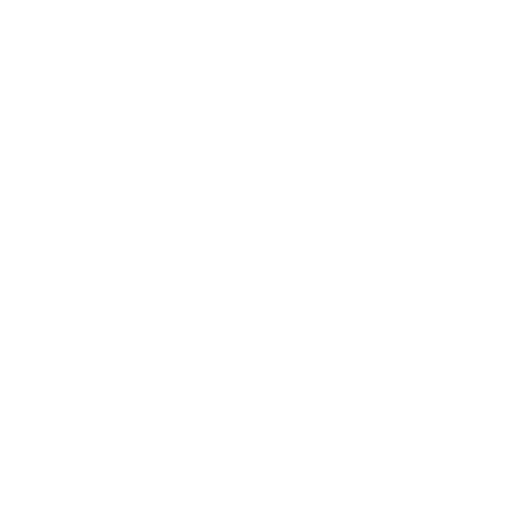 Key dates
Key dates
Cohort A starts…
Opt-in question banks sign off by Head of Provider
Provider logos uploaded to provider portal (to personalise the survey)
Return of AP Student contact details
Return of Student contact details
28
9
9
13
3
Nov
Nov
Dec
Nov
Nov
Find out more…
www.graduateoutcomes.ac.uk
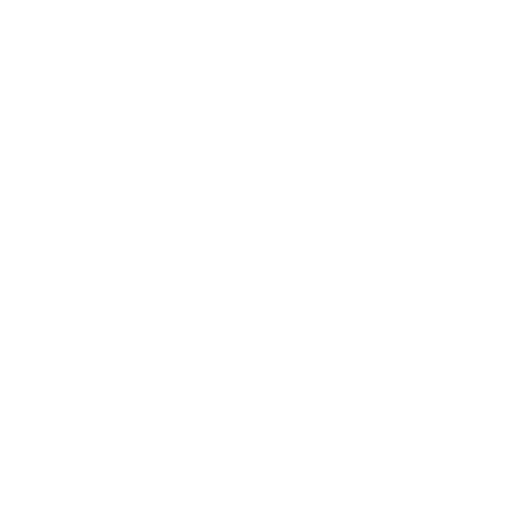